Atomic Structure
Determined by numbers of _

Nucleus consists of _
Atomic Structure
Neutrons
 
Mass = 1 atomic mass unit (amu)

 
 
Mass = 1 amu
Atomic Structure
Orbit nucleus
 
Negative charge 
1/2000 the mass of a proton (0 amu)
Models of the Atom
__________________________ model: current model used by chemists
Depicts probable regions of greatest electron density _


Useful for predicting chemical behavior of atoms
Models of the Atom
Planetary model—________________________, outdated model
Incorrectly depicts _



Useful for illustrations (as in the text)
Identifying Elements
Atomic _______________________ = number of__________________________ in nucleus
Identifying Elements
Mass number = mass of _

Mass numbers of atoms of an element _


_____________________________________ are structural variations of elements that differ in the number of neutrons they contain
Identifying Elements
Atomic ____________________________ = average of _______________________________ of all isotopes
Molecules and Compounds
Most atoms combine chemically with other atoms to form molecules and compounds
 
two or more atoms bonded together (e.g., H2 or C6H12O6)
 
two or more different kinds of atoms bonded together (e.g., C6H12O6)
Mixtures
Most matter exists as mixtures
Two or more components _
Three types of mixtures
Solutions
_______________________ mixtures
Usually transparent, e.g., atmospheric air _
Solvent
Present in greatest amount, usually a liquid
Solute(s)
Present in smaller amounts
Colloids
Heterogeneous __________________________ mixtures 	
 

Large solute particles that do not settle out
Suspensions
Heterogeneous mixtures
 

_________________________ solutes tend to settle out
Chemical Bonds
Electrons occupy up to seven electron shells (_________________________________) around nucleus 
 
Except for the first shell which is ________________________________________,  atoms interact in a manner to have ____________________________________ electrons in their outermost energy level (valence shell)
Chemically Inert Elements
Stable and _
Outermost energy level _____________________________ or contains eight electrons
Chemically Reactive Elements
Outermost energy level _____________________________________ by electrons

Tend to ________________________________________ with other atoms to achieve stability
Types of Chemical Bonds
Ionic Bonds
Ions are formed by ____________________ of valence shell electrons between atoms
Anions 
 
have _____________________________ one or more electrons
Cations 
 
have ______________________________one or more electrons

Attraction of opposite charges results in an _
Formation of an Ionic Bond
Ionic compounds form _______________________________ instead of individual molecules
NaCl (sodium chloride)
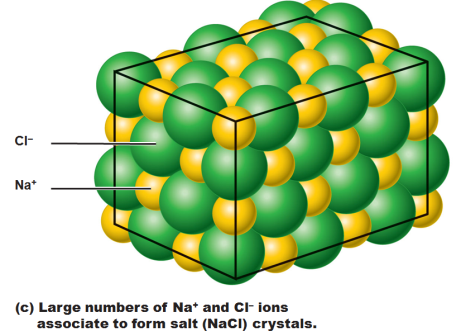 Covalent Bonds
Formed by ____________________________ of two or more valence shell electrons 

Allows each atom to _____________________________________ at least part of the time
Covalent Bonds
Sharing of electrons may be _
_________________________________produces electrically balanced ________________________ molecules
CO2
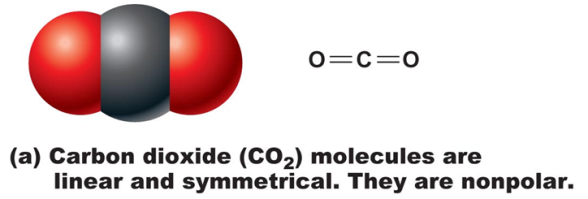 Covalent Bonds
________________________________sharing by atoms with different electron-attracting abilities produces _
H2O
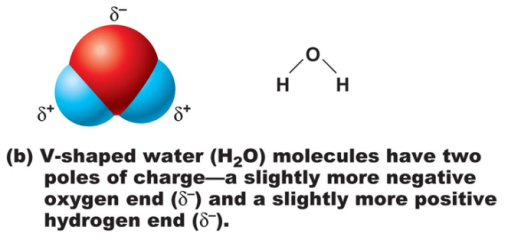 Hydrogen Bonds
Attractive force between electropositive hydrogen of one molecule and an electronegative atom of another molecule
Common between _________________________ such as water

Also act as _______________________________, holding a large molecule in a three-dimensional shape
Chemical Reactions
Occur when chemical bonds are _
Written in symbolic form using chemical equations
Chemical equations contain:
Number and type of reacting substances, and products produced
Relative amounts of _
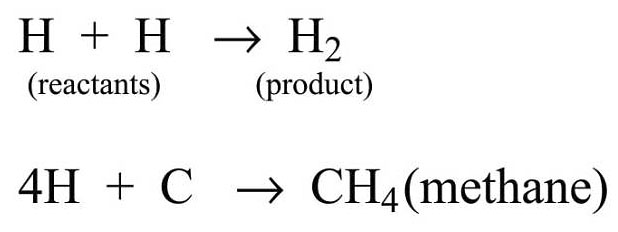 Patterns of Chemical Reactions
____________________________ (combination) reactions

 ____________________________ reactions

 ____________________________reactions
Synthesis Reactions
A + B  AB
Decomposition Reactions
AB  A + B
Reverse synthesis reactions
Exchange Reactions
AB + C  AC + B
Also called _



Bonds are both made and broken
Oxidation-Reduction (Redox) Reactions
Decomposition reactions: Reactions in which ______________________ is broken down for ________________________
Also called _____________________________ because electrons are exchanged or shared differently
Electron donors _
Electron acceptors receive electrons and become _
Chemical Reactions
All chemical reactions are theoretically _
A + B  AB
AB  A + B
Chemical __________________________________ occurs if neither a forward nor reverse reaction is dominant
 Many biological reactions are essentially irreversible due to
Factors Influencing Rate of Chemical Reactions
chemical reactions proceed quicker at higher temperatures
Particle size
the __________________________________ the particle the faster the chemical reaction
 
________________________________ reacting particle concentrations produce ____________________________________reactions
Factors Influencing Rate of Chemical Reactions
increase the rate of a reaction without being chemically changed
Classes of Compounds
______________________________ compounds
_________________________ , salts, and many acids and bases
Do not contain _

__________________________________ compounds
Carbohydrates, fats, proteins, and nucleic acids
Contain carbon, _
Water
60%–80% of the volume of living cells

_____________________________________ in living organisms because of its properties
Acid-Base Concentration
Acid solutions _
As [H+] increases, _

Alkaline solutions contain _
As ________________________________ (or as [OH–] increases),
pH: Acid-Base Concentration
__________ = the negative logarithm of [H+] in moles per liter
Neutral solutions:
Pure water is pH neutral (_______________________________________)

pH of pure water = _
All neutral solutions are pH 7
pH: Acid-Base Concentration
Acidic solutions 
 
Acidic pH: 0–6.99
pH scale is logarithmic: ________________________________________  more H+ than a pH 6 solution
Alkaline solutions 
 
Alkaline (basic) pH: 7.01–14
Acid-Base Homeostasis
pH change interferes with cell function and may _

Slight change in pH _

pH is regulated by _
Organic Compounds
Contain carbon 
except _____________________________, which are inorganic 
Unique to living systems

Include _
Organic Compounds
Many are _
chains of similar units 
_____________________________________ or building blocks

Synthesized by _

Broken down by _
Carbohydrates
Functions
Major source of _______________________________ (e.g., glucose)
_____________________________________ molecules (e.g., ribose sugar in RNA)
Contain C, H, and O 
(CH20)n
Three classes
Monosaccharides
Simple sugars containing _

(CH20)n
Disaccharides
Too large to _
Polysaccharides
____________________________ of simple sugars, e.g., _


Not very soluble
Lipids
Contain C, H, O (less than in carbohydrates), and sometimes P
 

Main types:
 
 
 
Eicosanoids
Triglycerides
Neutral fats
____________________________ and liquid oils
Composed of __________________________________ bonded to a glycerol molecule
Main functions
 
Insulation
Saturation of Fatty Acids
________________________________ fatty acids
Single bonds between C atoms; maximum number of H
Solid animal fats, e.g., butter
________________________________fatty acids
One or more double bonds between C atoms
 
Plant oils, e.g., olive oil
Phospholipids
Modified triglycerides: 
Glycerol + two fatty acids and a _
“Head” and “tail” regions have different properties 

Important in _
Steroids
Steroids—interlocking four-ring structure
______________________________ , vitamin D, steroid hormones, and bile salts
Other Lipids in the Body
Other fat-soluble vitamins
Vitamins _
Lipoproteins
_____________________________________ in the blood